В
7 класс
Урок алгебры
Формулы сокращенного умножения
А
Историческая справка
Некоторые правила сокращенного умножения были известны еще около 4 тыс. лет назад. Их знали вавилоняне и другие народы древности. Знаменитый ученый Евклид дал полный свод математических знаний своих предшественников, системно изложив все достижения греческой математики, что дало возможность дальнейшему развитию данной науки.
Математика – это наука, которая развивает память, внимание  и мышление
Математику мы будем изучать,
Внимание и память развивать!
И будем знать её на «5»!
Актуализация знаний
Понятие степени с натуральным показателем an
    Свойства степеней:
xn xm=                                  xn:xm=
(xn)m =                     (a·b)n=
Правило умножения многочлена на многочлен
Умение правильно читать алгебраические выражения: a – b;   a+b;  (a + b)(a – b) ; a2 – b2  
;;
Тема урока:
Произведение разности и суммы двух выражений
Цели урока:
1.  Познакомиться с формулой произведения двух выражений на их сумму.
2. Научиться применять формулу при упрощении выражений
Выполните умножение:
(c+5)(c+8)=
(х-2)(3х-1)=
(a-2)(a+5)=
c²+13c+40
3x²-7x+2
a²+3a-10
Возведите в квадрат одночлен:
4a²
a
9b
49b
0,09x²
0,16y²z
1) 2a     
2) a²     
3)3b    
4)7b²    
5) 0,3x  
6) 0,4yz²
Исследовательская работа:
(x-1)(х+1)=
(b-4)(b+4)=
(4c+3)(4c-3)=
(7k+5)(7k-5)=
(3m-1)(3m+1)=
x² - 1
b² - 16
16c²- 9
49k² -25
9m² - 1
(a - b)(a + b)=
a² - b²
(a - b)(a + b)=a² - b²

Произведение разности двух выражений и их суммы равно разности квадратов этих выражений
(a - b)(a + b)=a² - b²
1)   2a²+5b²
2) 4a²-25b ²

b) (7a−2b)(7a+2b)
1)  7a²−2b²
2)  7a²+2b ²
a) (2a-5b)(2a+5b)
3) 2a²− 5b²
4) 4a²+ 25b²?


   3) 49a²− 4b²;
   4) 49a²+ 4b²?
Выполните умножение и сделайте вывод
Есть ли разница?
(b-a)(а+b)=
(а-b)(b+а) =
(-а-b)(-а+b)=
Вывод: при умножении по формуле ориентироваться на………
Выполните умножение многочленов(a - b)(a + b)=a² - b²
1) (m − n)(m + n)=
2) (x − 1)(x + 1)=
3) (9 − y)(9 + y)=
4) (3b − 1)(3b + 1)=
5) (10m − 7)(10m + 7)=
6) (4a − b)(b + 4a)=
7) (5b + 1)(1 − 5b)=
8) (3x − 5y)(3x + 5y)=
9) (13c - 10d)(13c + 10d)=
10) (8m + 11n)(11n − 8m)=
m² − n²
x² − 1
81 − y ²
9b² − 1
100m² − 49
16a² − b²
1 − 25b²
9x ²−25y²
169c² - 100d²
121n² − 64m²
Самостоятельная работа
1 вариант
(3x+4)(3x – 4)= 
(2 – 5n)(5n+2)= 
(9p+4a)(9p – 4a)= 
(7с2+ 4x)(4x – 7c2)= 
(5 – 6b 2)(5+6b 2)= 
(0,8a3 – 1)(0,8a3+1)=
2 вариант
(2а+3)(2а –3)=
(5 – 4m)(5+4m)=
(8b + 6c)(8b – 6c)=
(5x + 3a2)(3a2 – 5x)=
(4 – 7d2)(4+7d2)=
(1+ 0,9a4)(1 – 0,9a4)=
Проверка
1 вариант
9x 2 – 16
4 – 25n2 
81p2 – 16a2 
16x 2 – 49с 4 
25 – 36b 4 
0,64a 6 –  1
2 вариант
4a2 – 9 
25 – 4m2
64b2 – 36c2
9a4 – 25x2
16 – 49d4
1 – 0,81a8
Чудеса математических вычислений
Как быстро можно вычислить произведение чисел 101 и 99?

                100 = 100 + 1;     99 = 100 – 1. 

Таким образом, 

101*99 = (100 + 1) (100 – 1) = 1002 – 12 = 10000 – 1 = 9999.

Задание

Выполните самостоятельно:
а) 49х51
б) 34х26
Предложите свой план решения для следующих заданий:

Упростить выражение: 
	2x2-(x+1)(x-1)
	(b-2)(b+2)(b2+4)
Домашнее задание
Придумать три примера на умножение разности и суммы по формуле
 § 14  № 501; 503(1-4)
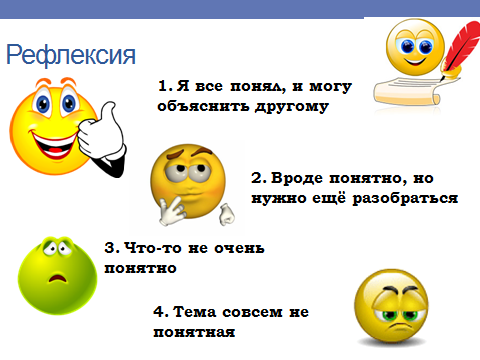